Project: IEEE P802.15 Working Group for Wireless Personal Area Networks (WPANs)
Submission Title: Semi-Automated Driving Control in Critical Driving Conditions Using LiFi/CamCom Link for ADAS Solution
Date Submitted: July 2019	
Source: Jaesang Cha (SNUST), Hyeongho Lee (Netvision Telecom Inc., Korea Univ.), Yoonkwan Kim (The Catholic Univ.), Minseok Oh (Kyonggi Univ.), Sangwoon Lee (Namseoul Univ.), Jinyoung Kim (Kwangwoon Univ.), SeongKweon Kim (SNUST), Yong Ik Yoon (Sookmyung Women's University), Jeonggon Kim (Korea Polytechnic Univ.),  Chanhyeong Chung (RAPA), Sooyoung Chang (SYCA),Vinayagam Mariappan (SNUST)
Address: Contact Information: +82-2-970-6431, FAX: +82-2-970-6123, E-Mail: chajs@seoultech.ac.kr 
Re:
Abstract: This documents introduce the V2X LiFi/CamCom Link design consideration for VAT. This proposed LiFi/CamCom solution used to get data from infrastructure about speed or road signs at night or smoggy time. This VAT solution can used on the application services like ITS, ADAS, IoT/IoL, etc. 
Purpose: To provided concept models of  Light Communication based LiFi/CamCom solution for Vehicular Assistant Technology (VAT) Interest Group 
Notice:	This document has been prepared to assist the IEEE P802.15.  It is offered as a basis for discussion and is not binding on the contributing individual(s) or organization(s). The material in this document is subject to change in form and content after further study. The contributor(s) reserve(s) the right to add, amend or withdraw material contained herein.
Release: The contributor acknowledges and accepts that this contribution becomes the property of IEEE and may be made publicly available by P802.15.
Slide 1
Contents
Need for Semi-Automated Driving Control in Critical Driving Condition
  
LiFi/CamCom Link for Semi-Automated Driving Control

Conclusion
Slide 2
Need for Semi-Automated Driving Control in Critical Driving Condition
Needs
Many on accidents and  Wildlife killing are happening on the roadways due to poor visibility at nigh time driving , driving on extreme weather conditions, careless and rush driving times, etc.
In poor visibility conditions, the vehicle driver does not know the speed limits, road side conidiations, and road way through, etc.
Needs to provide road condition notification to vehicles on the roads to avoid such conditions and vehicle automatically control driving condition according to road condition data. 
Basic Concept
Propose the LiFi/CamCom technology solutions to prevent collision of cars or accidents on the roads, especially at night time or extreme weather conditions like raining, smoggy, snowing, etc., time when visibility is not good. 
Uses the light of infrastructure’s road and sign boards of the on the road and camera installed in the vehicles.  
To avoid accidents and provide driving safety features in vehicle for drivers when drive in unknown road conditions or night time or extreme weather condition times.
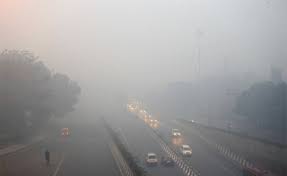 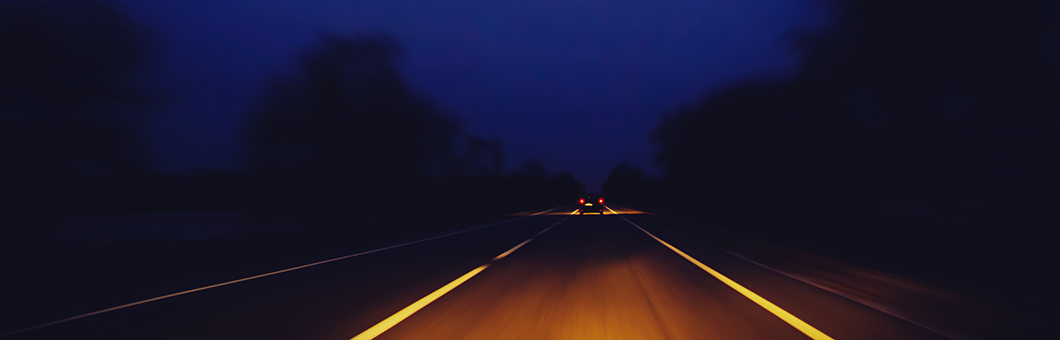 GOOGLE
< Bad Visibility Road Condition Scenario >
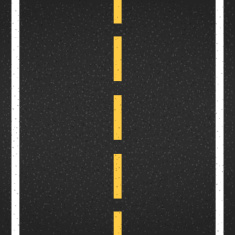 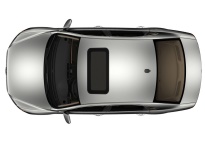 < Roadway Wrong Entry on the Road with Bad Visibility >
Slide 3
LiFi/CamCom Link for Semi-Automated Driving Control
Smoggy
Night
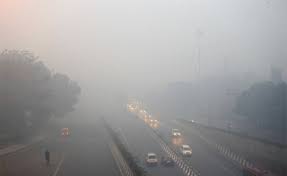 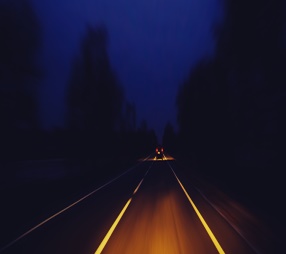 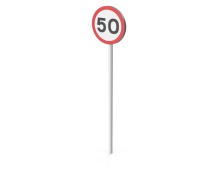 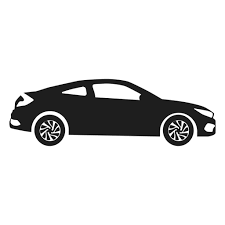 Road Sign
VLC
< Sami-Automated Driving Control Scenario Using LiFi/CamCom Link >
V2V LiFi/CamCom Link 
Tx : Roadway Lighting Infrastructure’s and Sign Boards 
Rx : Camera Installed in Vehicle
Day-Night Communication Mode 
Modulations : 
OOK, VPPM, Offset-VPWM, Multilevel PPM, Inverted PPM, Subcarrier PPM, DSSS SIK etc.
Data Rate : 1K ~ 1Mb/s
Supported LoS (Line of Sight)
Available Distance : 2m ~ 200m
※ Uses the Roadway Lighting Infrastructure’s and Sign Boards to broadcast roadway condition information's and Cameras installed in the vehicle to receive the broadcasted information’s using LiFi/CamCom technology.
Slide 4
Conclusion
Proposed the Roadway condition notification solution using LiFi/CamCom technology to support Semi-Automated Driving Control in Critical Driving Conditions.
Uses the Roadway Lighting and  Sign board lighting system and the Cameras installed in the vehicle to enable LiFi/CamCom connectivity between Vehicles and Infrastructure.
Reduce the accidental scenario in roadways and provides safety information for drivers when drive on unknown roads or at night or extreme weather condition time.
Slide 5